Feedback
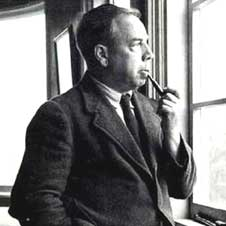 Pupils engaged in topic and task.
Pupils showed learning at expected progress – or above.
Pupils showed respect.
Pupils used correct vocabulary.
Pupils showed a good/sound understanding of the text.
She had nothing but great praise for you. BE PROUD! I AM.
The bar is now set very HIGH! Can you clear it-every time?
Look through the character quotations.
‘we are one body’-who said this? How is it relevant to us?

Challenge: Who were they speaking to?

In response to what?

Select a quotation. What does it say about the character at that time?
Write a PEE paragraph based on this.
An Inspector Calls
What: Analysis of the inspector’s speech.

Why: so as to understand the message in the text.

Homework: learn inspector’s speech and it’s meaning – yesterday’s lesson.
Key events: Act 1,2,3. Character’s quotations.
Assessment next week: Tuesday.
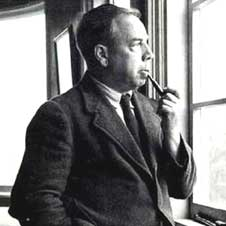 You will need a bank of quotations to use ready for the exam. For each character and theme.
We will start with characters.
How has the writer used the inspector to get across his views?
Look through the character quotations.
Challenge: Who were they speaking to?

In response to what?

Select a quotation. What does it say about the character at that time?
Write a PEE paragraph based on this.
Characters Find up to 3 quotes for each character. 1 of these must be one you’ve found yourself- not already done.
Look through the themes
Cause and effect?

What does this mean?

Links in a chain – who was responsible for Eva’s death.
Themes       Find up to 3 quotations for each theme.
Look through the character quotations.
Challenge: Who were they speaking to?

In response to what?

Select a quotation. What does it say about the character at that time?
Write a PEE paragraph based on this.
Take everything home
Homework: learn inspector’s speech and it’s meaning – yesterday’s lesson.
Key events: Act 1,2,3. Character’s quotations.
Assessment next week: Tuesday.
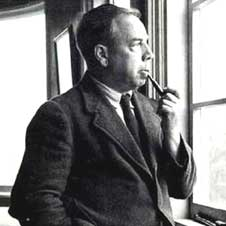 Review
What have we learnt?

How have we learnt it?

What is the value?